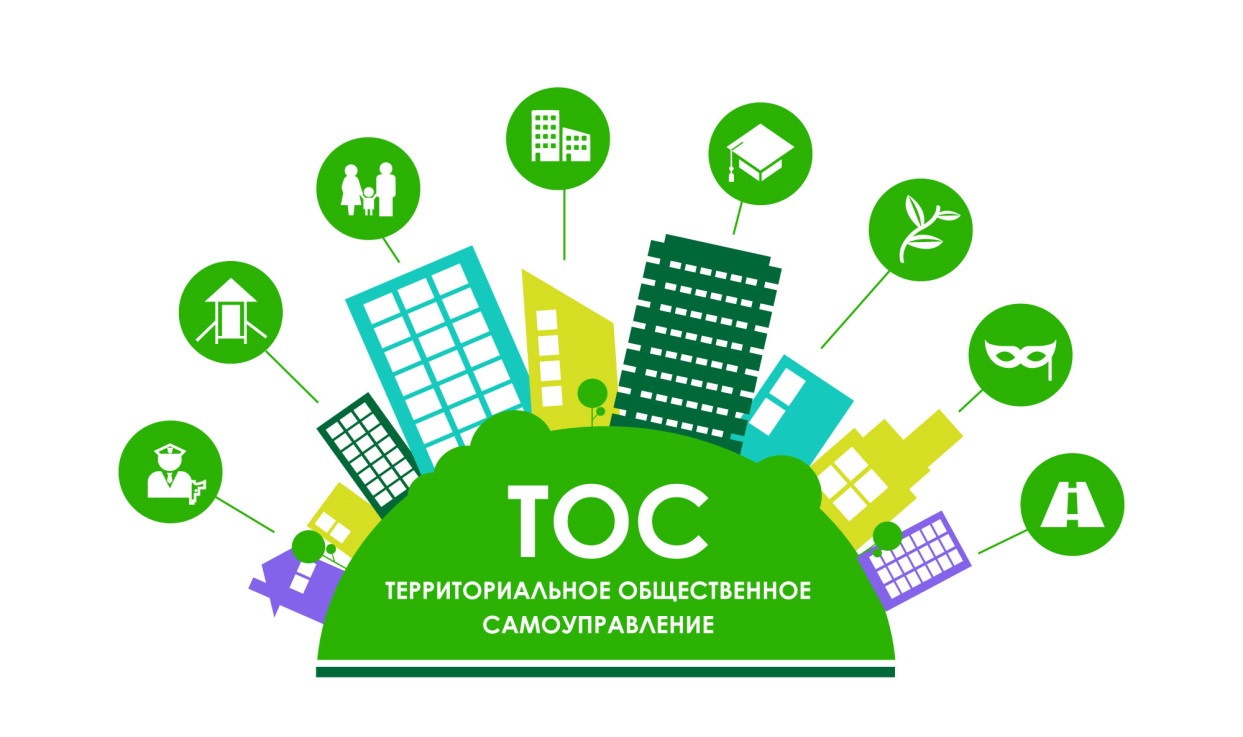 Развитие ТОС в свете последних изменений законодательства. Взаимодействие с органами местного самоуправления.
Предпосылки разработки Законопроекта № 997950-7
п.п. «а» п.3 перечня поручений Президента РФ от 7 сентября 2017 года Пр-1773 (опубликованные на официальном сайте Президента РФ)
Проект федерального закона «О внесении изменений в отдельные законодательные акты Российской Федерации по развитию территориального общественного самоуправления» разработан в целях реализации перечня поручений Президента Российской Федерации от 7 сентября 2017 года Пр-1773 ( п.п. «а» п.3) по итогам заседания Совета при Президенте Российской Федерации по развитию местного самоуправления 5 августа 2017 года, где рекомендовано органам исполнительной власти субъектов Российской Федерации создать условия для развития территориального общественного самоуправления.
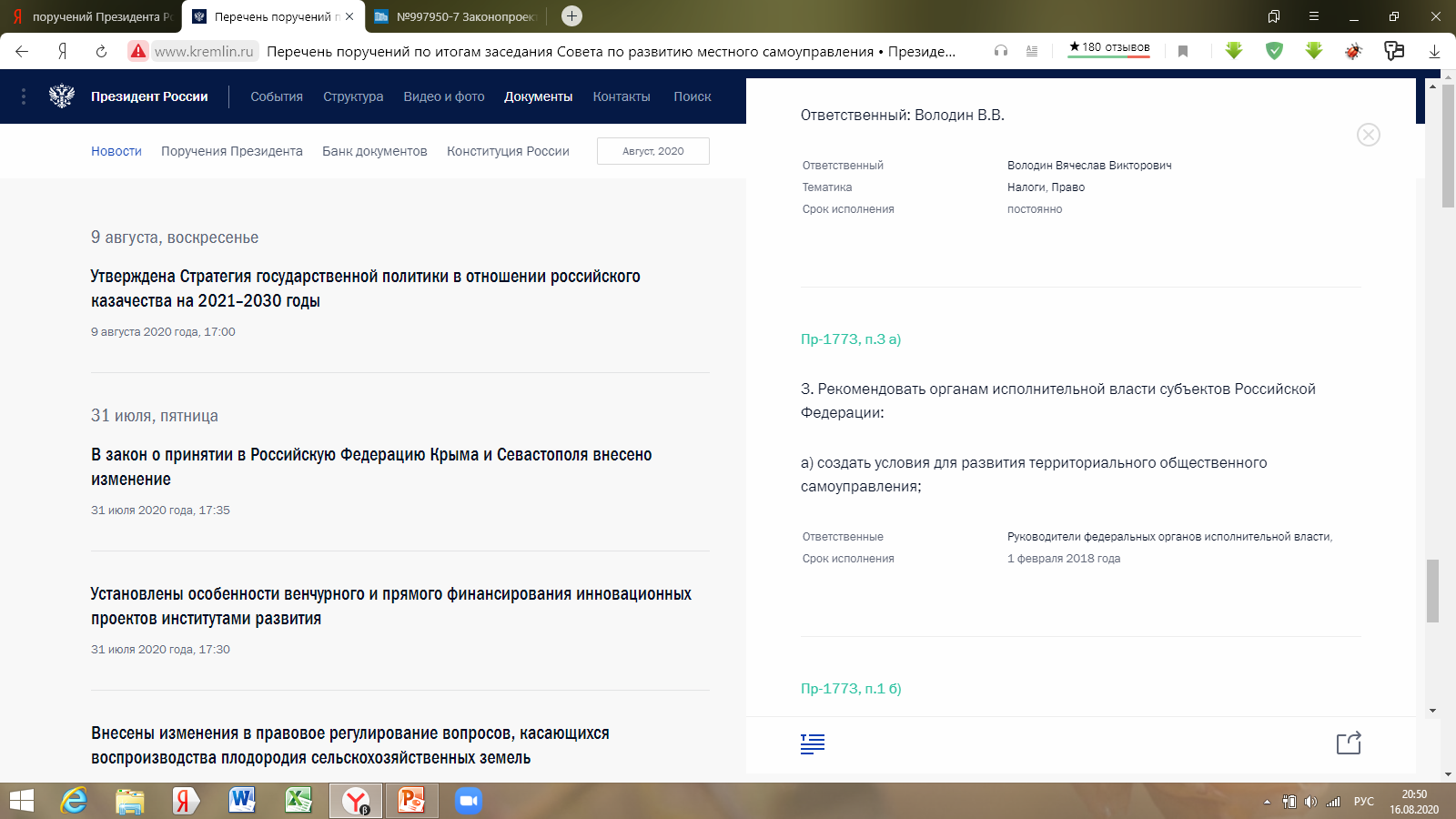 Что нового?
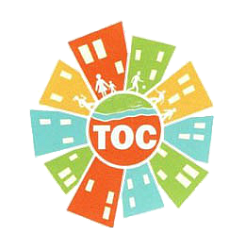 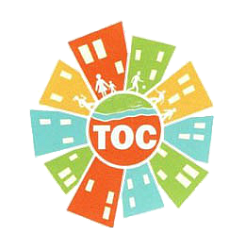 Изменения законодательства
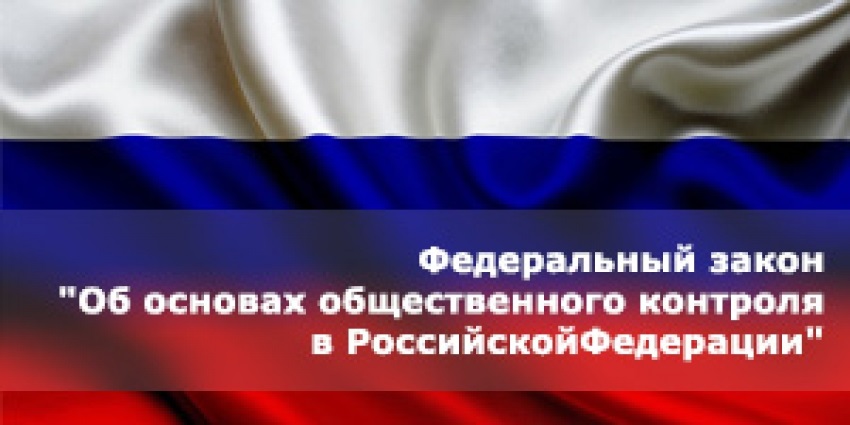 14 июля 2020 года Государственной Думой (Постановление № 8533-7 ГД), 15 июля 2020 года Советом Федерации (Постановление 289-СФ) принят Федеральный закон № 236 «О внесении изменений в Федеральный закон «Об общих принципах организации местного самоуправления в Российской Федерации».
Изменения в законодательстве
Кроме того, Федеральный закон от 20 июля 2020 г. N 236-ФЗ "О внесении изменений в Федеральный закон "Об общих принципах организации местного самоуправления в Российской Федерации» предусматривает дополнение статьей 261 соответствующего Федерального закона 
«….Инициативный проект должен содержать следующие сведения :
1) описание проблемы, решение которой имеет приоритетное значение для жителей муниципального образования или его части;
2) обоснование предложений по решению указанной проблемы;
3) описание ожидаемого результата (ожидаемых результатов) реализации инициативного проекта;
4) предварительный расчет необходимых расходов на реализацию инициативного проекта;
5) планируемые сроки реализации инициативного проекта;….
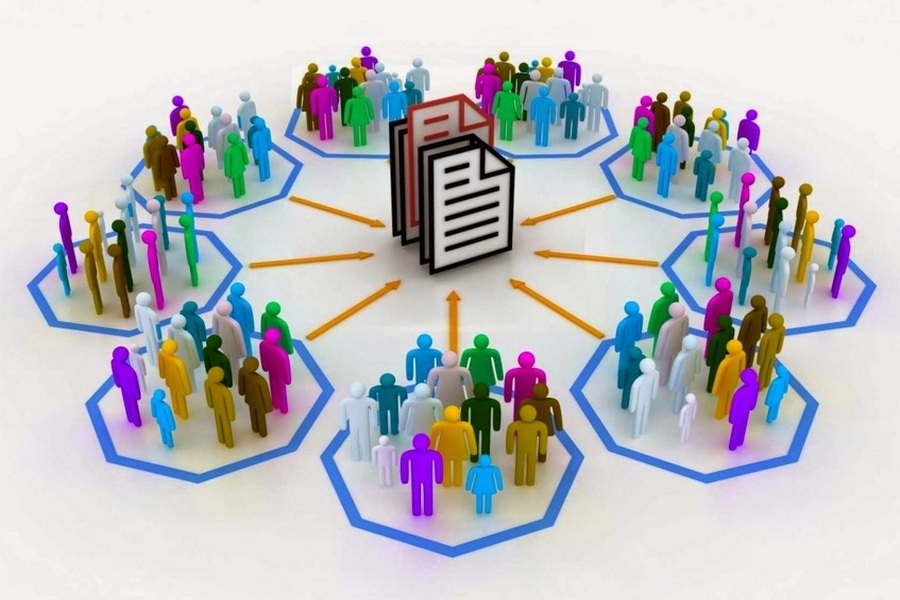 Изменения в законодательстве
…..6) сведения о планируемом (возможном) финансовом, имущественном и (или) трудовом участии заинтересованных лиц в реализации данного проекта;
7) указание на объем средств местного бюджета в случае, если предполагается использование этих средств на реализацию инициативного проекта, за исключением планируемого объема инициативных платежей;
8) указание на территорию муниципального образования или его часть, в границах которой будет реализовываться инициативный проект, в соответствии с порядком, установленным нормативным правовым актом представительного органа муниципального образования;
9) иные сведения, предусмотренные нормативным правовым актом представительного органа муниципального образования….»
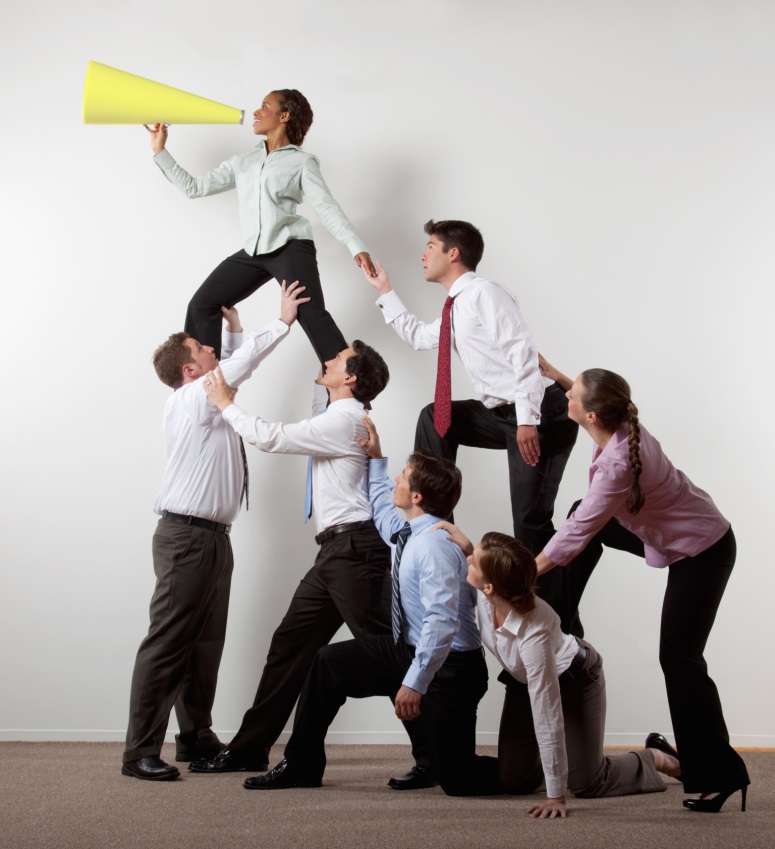 ФИНАНСОВО-ЭКОНОМИЧЕСКОЕ ОБОСНОВАНИЕ
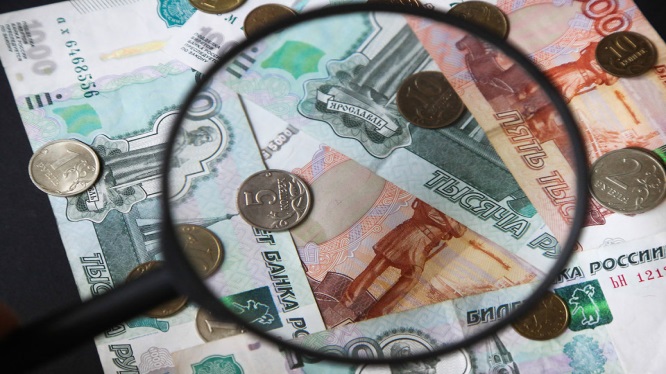 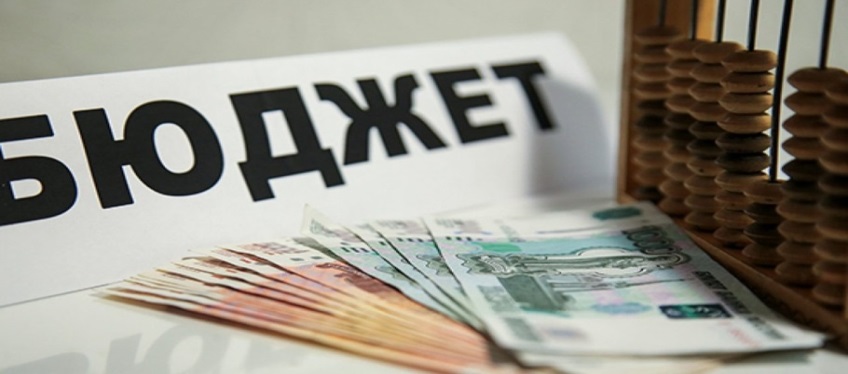 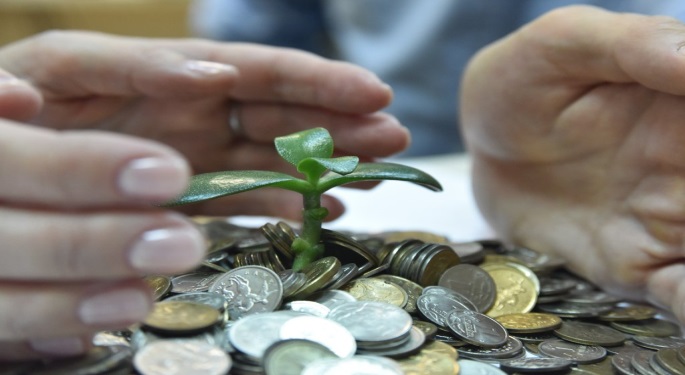 Территориальное общественное самоуправление может осуществляться в пределах следующих территорий проживания граждан:
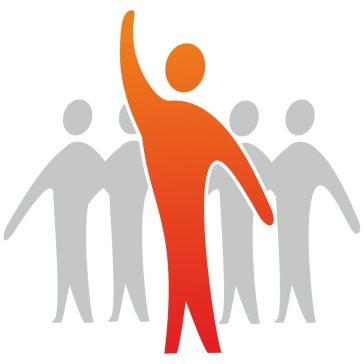 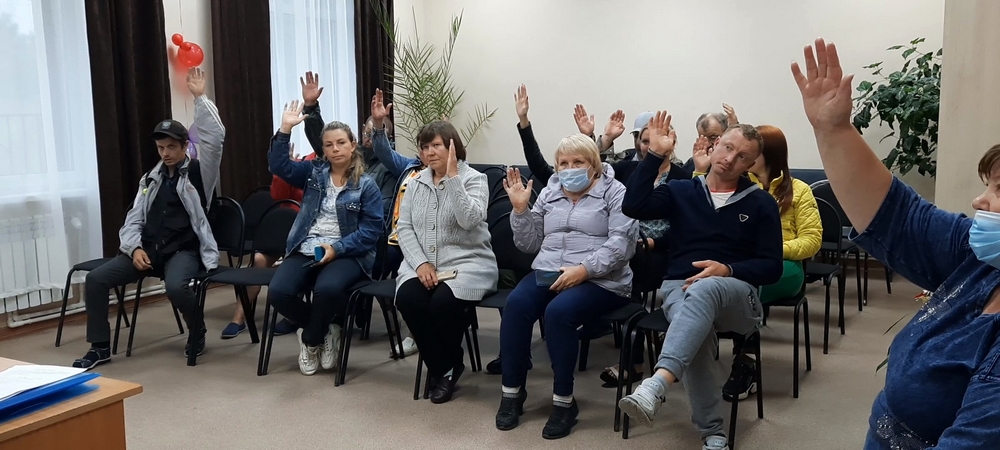 Сейчас таких организаций в России, по данным Минюста, более 33 тысячи в 82 субъектах Российской Федерации.
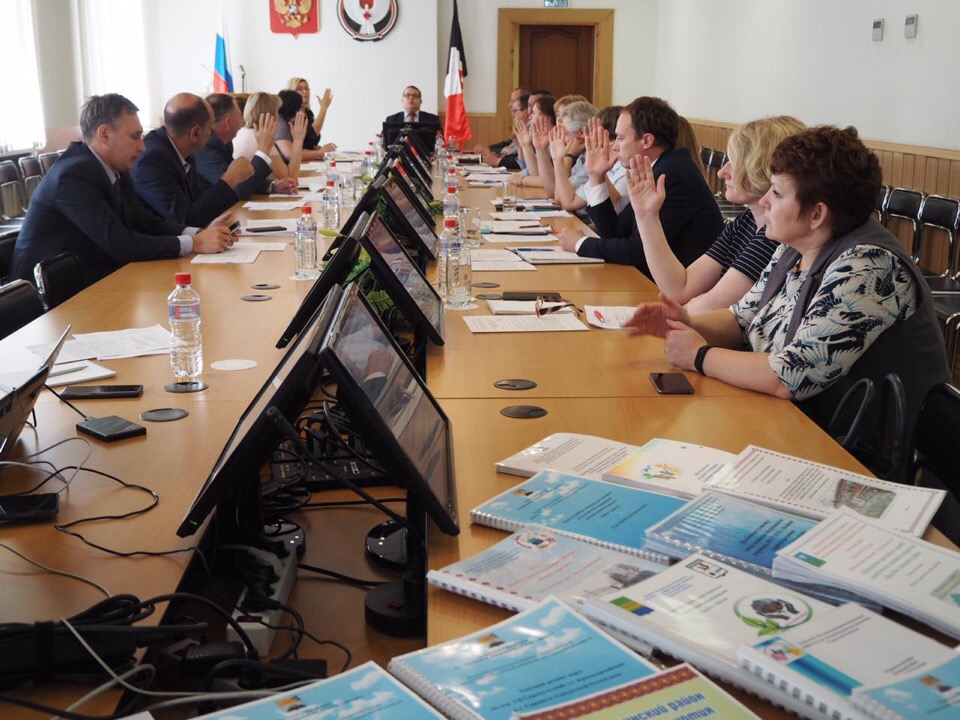 ТОС способствует:
Волонтерство
Пандемия стала социальной платформой, которая позволила ТОС проявить весь свой накопленный опыт: ТОС помогали многодетным, пожилым и инвалидам, шили маски, доставляли продукты и лекарства, помогали проводить дезинфекцию в своих подъездах и дворах, взяли на себя важную часть работы местных властей.
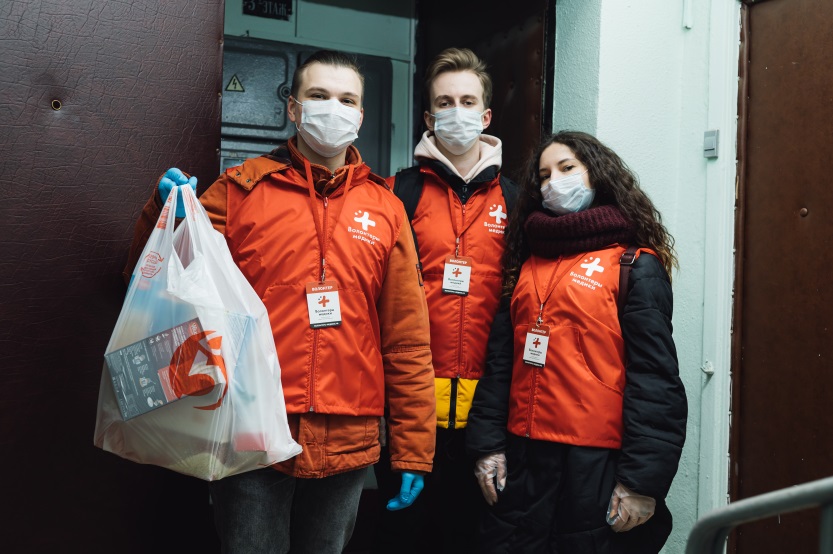 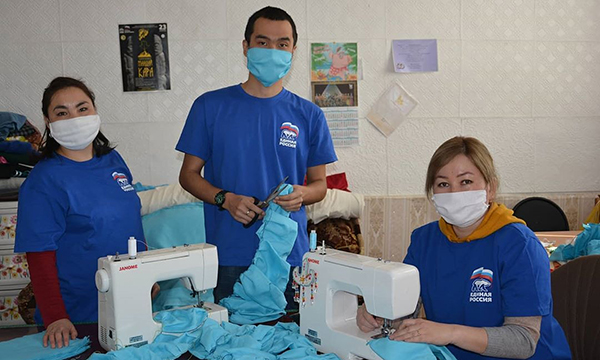 Волонтерство и цифровизация ТОС
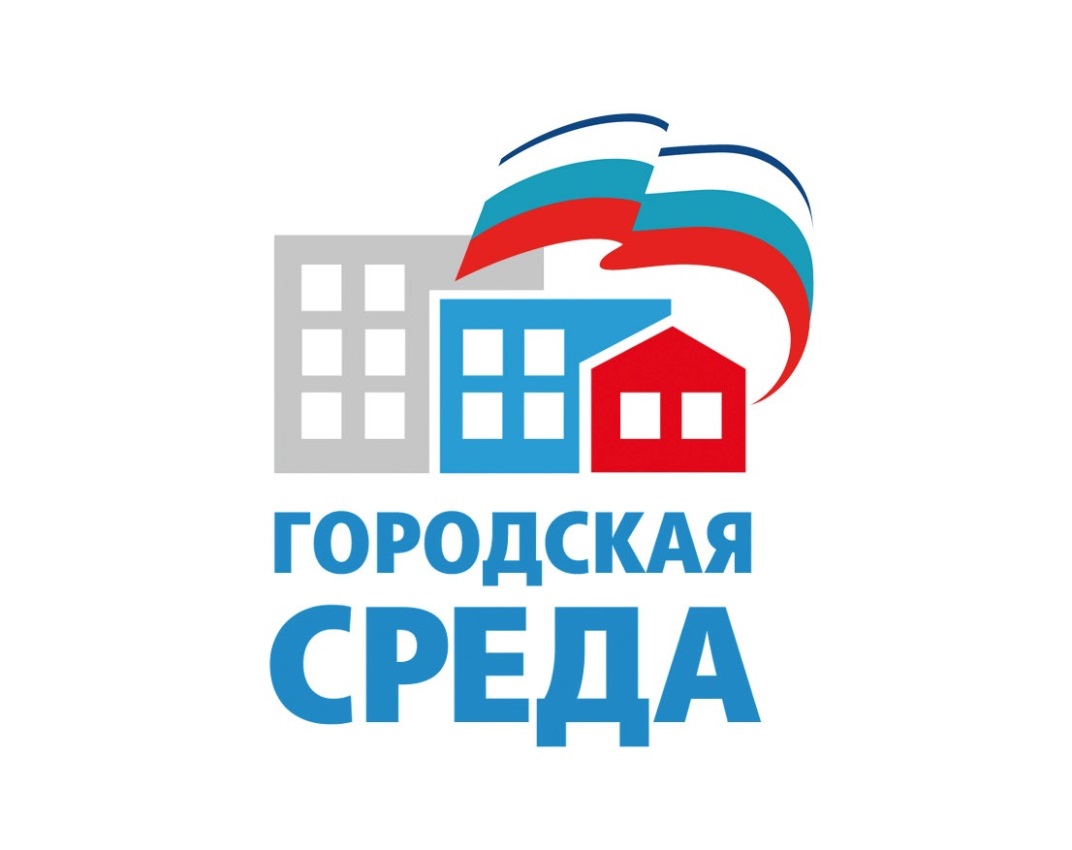 Последние годы широкую популярность набирают и волонтёрские добровольческие проекты. Люди активно используют ресурсы социальных сетей, онлайн-площадки для продвижения своих инициатив, сбора средств и поиска сторонников проектов благоустройства и приоритетного проекта «ЖКХ и городская среда», а этот проект сегодня стал как раз дополнительным импульсом для развития местного самоуправления и обратной связи с людьми.
Практические примеры
Практические примеры
Важнейшая задача проекта – дать людям почувствовать ответственность за свою собственность, помочь им понять, что благоустройство – это их собственный проект, который они сами придумали и реализовали, а власть им в этом только помогала.
Дальнейшее развитие ТОС
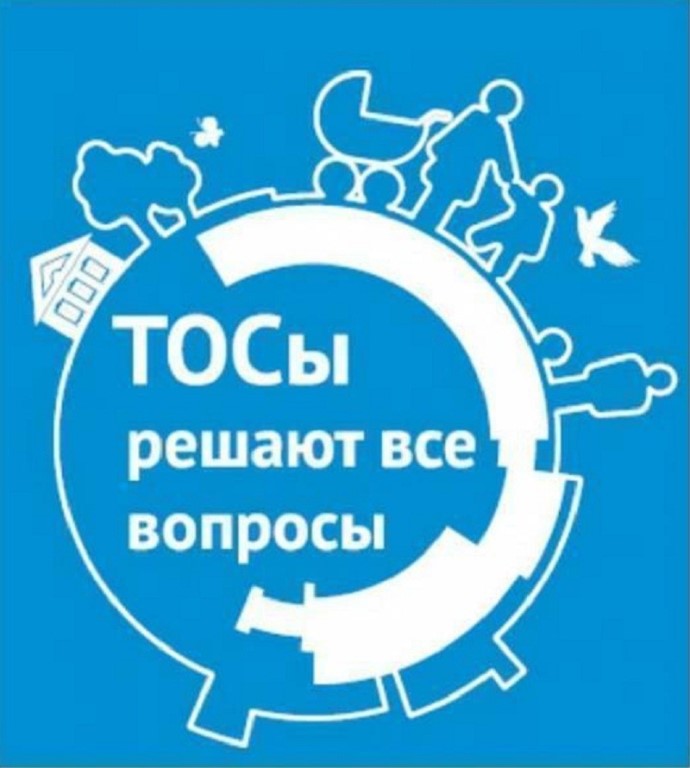 Масштаб такой формы участия граждан в местных делах может быть самым разнообразным. Чаще всего создание территориального общественного самоуправления граждан происходит на определенной территории, где у граждан существует необходимость и потребность в решении тех или иных местных проблем
Форма такой самоорганизации граждан в настоящее время является не просто установленным требованием законодательства, а объективной и необходимой потребностью граждан, которым таким способом предоставляется возможность нахождения необходимых им механизмов и путей решения своих социально-бытовых проблем, которые возникают непосредственно на той территории, где они проживают.
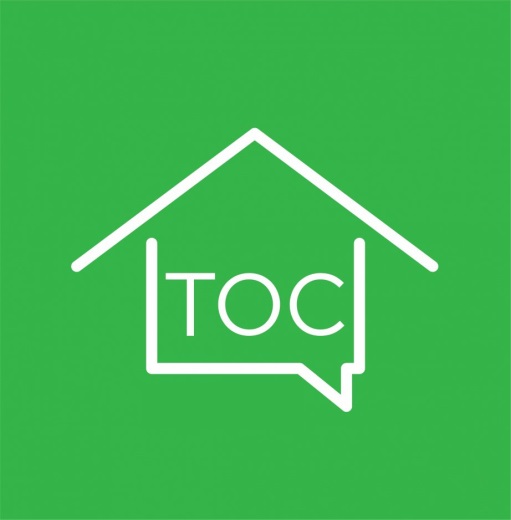 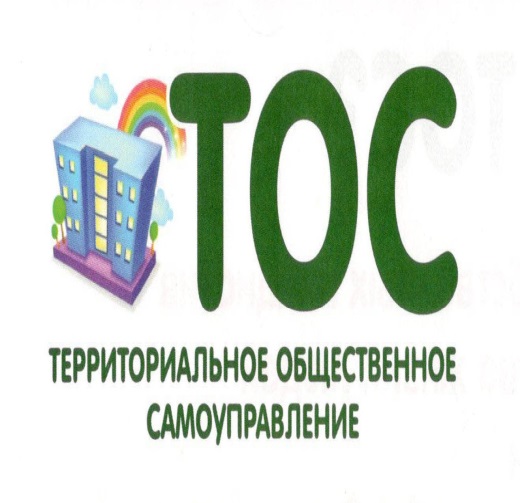 Инициативное (партисипаторное) бюджетирование
Инициативное бюджетирование — понятие, применяемое в российской практике для обозначения совокупности практик вовлечения граждан в бюджетный процесс, объединенных общей идеологией гражданского участия, а также сферы государственного регулирования участия населения в выборе проектов, финансируемых за счет бюджета, и в последующем контроле за реализацией отобранных проектов.
Инициативное (партисипаторное) бюджетирование
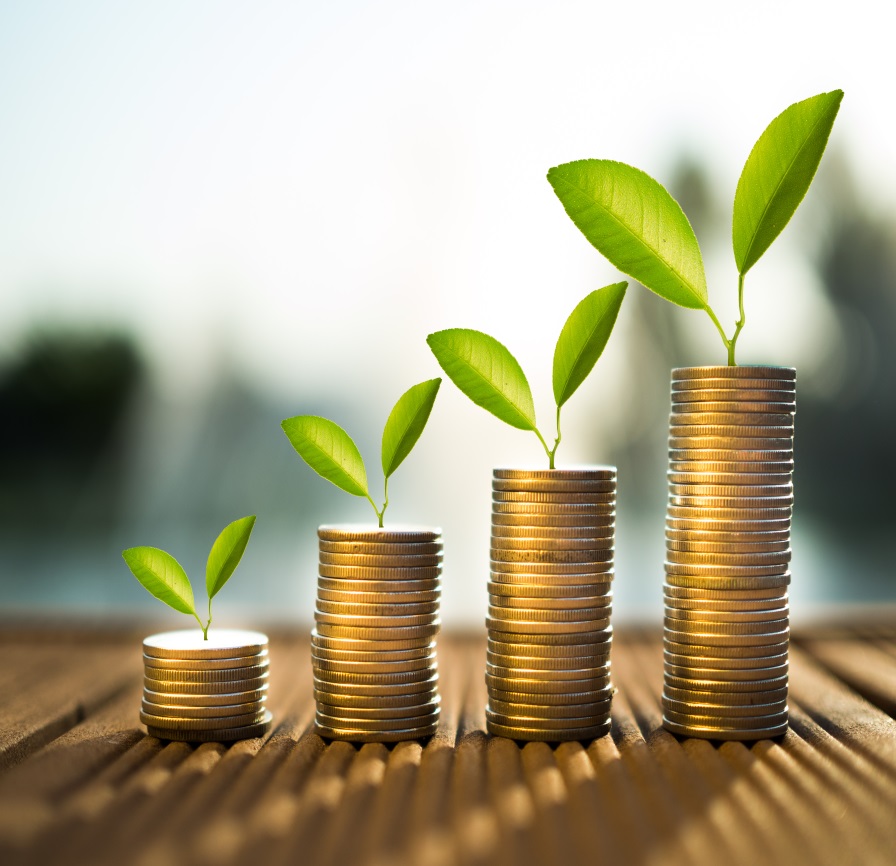 Активное развитие ИБ в России началось в 2013 году с появлением Программы повышения эффективности управления общественными (государственными и муниципальными) финансами на период до 2018 года. Совершенствованием механизмов инициативного бюджетирования в Российской Федерации занимается Министерство финансов РФ в сотрудничестве с Международным банком реконструкции и развития.
Инициативное (партисипаторное) бюджетирование
При этом ИБ — далеко не единственный путь вовлечения граждан в решение вопросов местного значения и финансирования частных инициатив. Существует немало других форм и способов:

публичные слушания, 

практики самообложения граждан, 

институт сельских старост, 

механизм краудсорсинга, 

партисипаторное проектирование и партисипаторное управление, 

территориальное общественное самоуправление, которое обладает, пожалуй, наиболее значительным потенциалом применения.
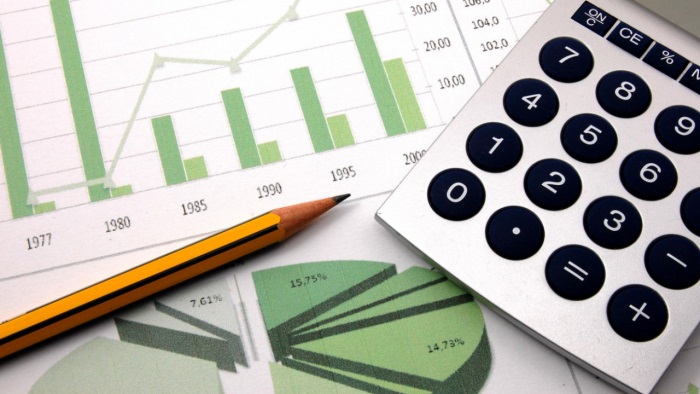 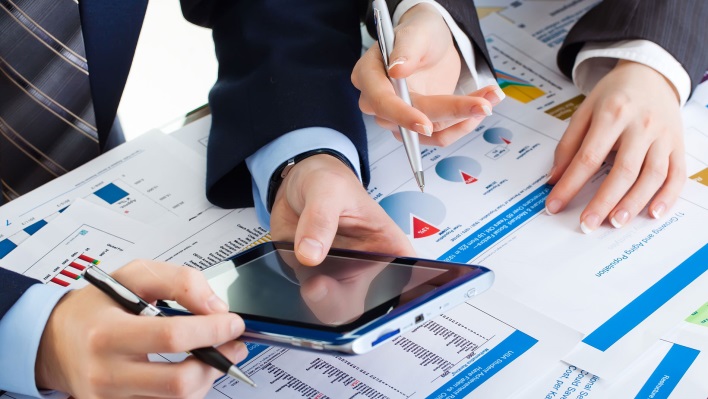 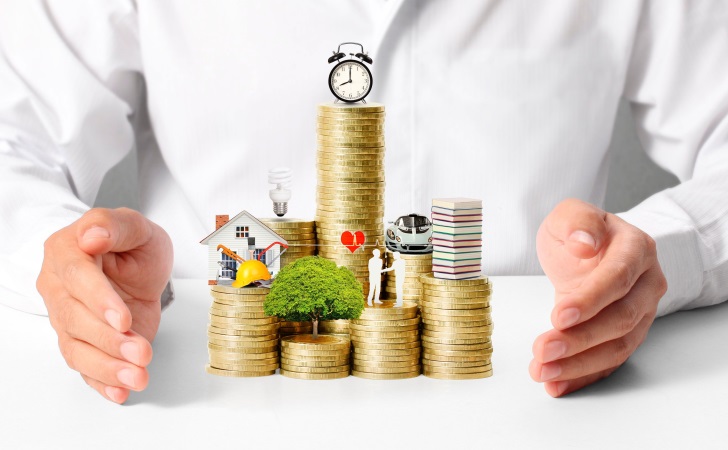 Далеко не во всех регионах ТОС широко распространены. Основные факторы успешного развития ТОС в субъектах РФ:
Все многообразие источников финансирования деятельности ТОС можно сгруппировать в пять основных направлений:
Последнее, в свою очередь, можно разделить на три группы:
5.1. Программы и проекты ИБ. ТОС здесь выступают в качестве «совещательного голоса»: предлагают проект, обсуждают, принимают участие в голосовании. Их роль в программах ИБ второстепенная, техническая, самостоятельностью в реализации проектов ТОС не обладают.

5.2. Грантовые конкурсы. Они ориентированы преимущественно именно на ТОС. Однако для этой категории программ характерно то, что все гранты довольно маленькие. На те деньги, которые получают ТОС в результате таких конкурсов, сложно организовать какие-то серьезные проекты.

5.3. Федеральные проекты и целевые программы. В частности, ФЦП Минсельхоза России «Устойчивое развитие сельских территорий на 2014–2017 годы и на период до 2020 года» (поддержка инициатив жителей сельских территорий) и приоритетный проект Минстроя России «Формирование комфортной городской среды» (благоустройство дворов, создание и благоустройство общественных пространств).
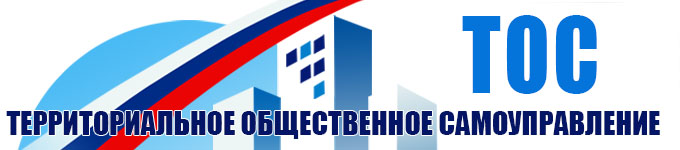 ПРОБЛЕМЫ
Выделим основные проблемы, с которыми сталкивается сегодня территориальное общественное самоуправлении. Это:
Взаимодействие ТОС с органами местного самоуправления
Общественное самоуправление по сути является срединным звеном между местным самоуправлением и общественной организацией, следовательно, от грамотного позиционирования роли ТОС в местной общественно-политической системе зависит успешность диалога между властью и общественностью.
ТОС по своей природе призваны стать помощниками власти в благих начинаниях и посредниками во взаимоотношениях «власть - граждане». Сам формат ТОС позволяет гражданам добиваться целей, совпадающих с намерениями властных структур.
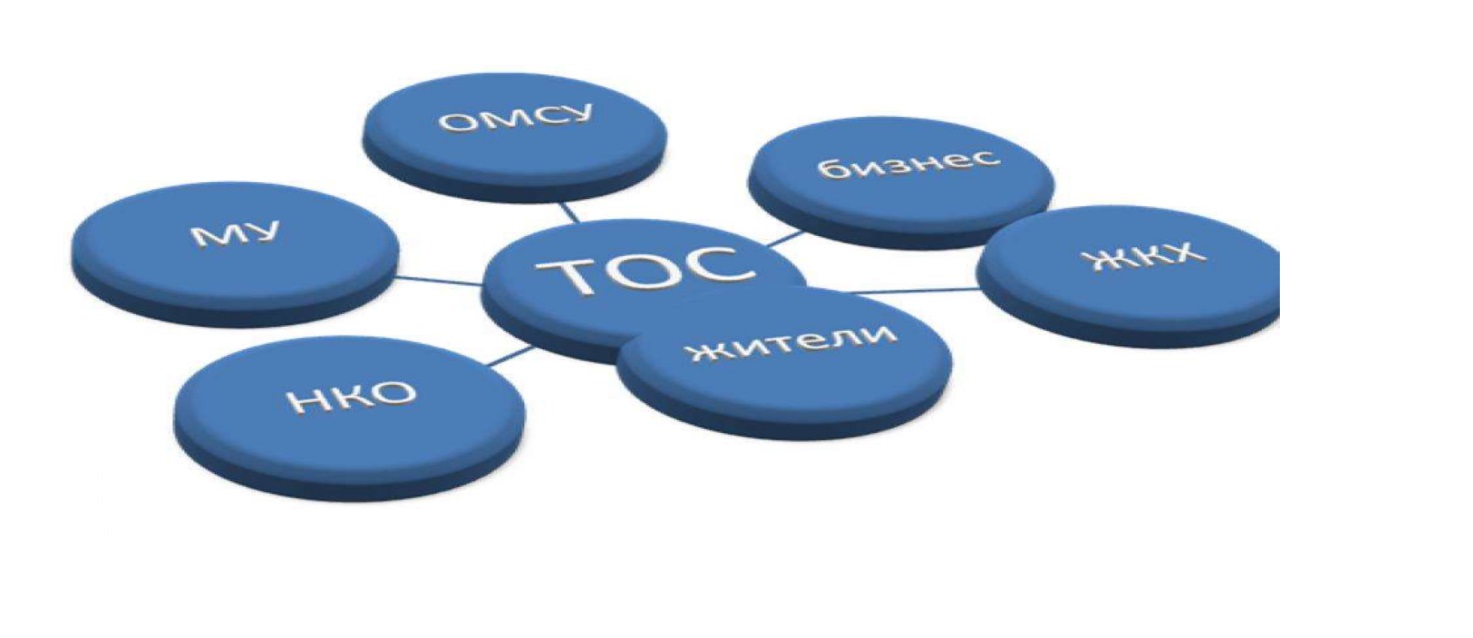 Взаимодействие ТОС с органами местного самоуправления
Местными локальными актами следует регламентировать как роль органов местного самоуправления в деле поддержки и развития ТОС, так и направления сотрудничества территориального общественного самоуправления с местной администрацией.
В Положениях зачастую зафиксирована норма о предоставлении админи­страцией муниципального образования консультативной и методической помощи органам ТОС.
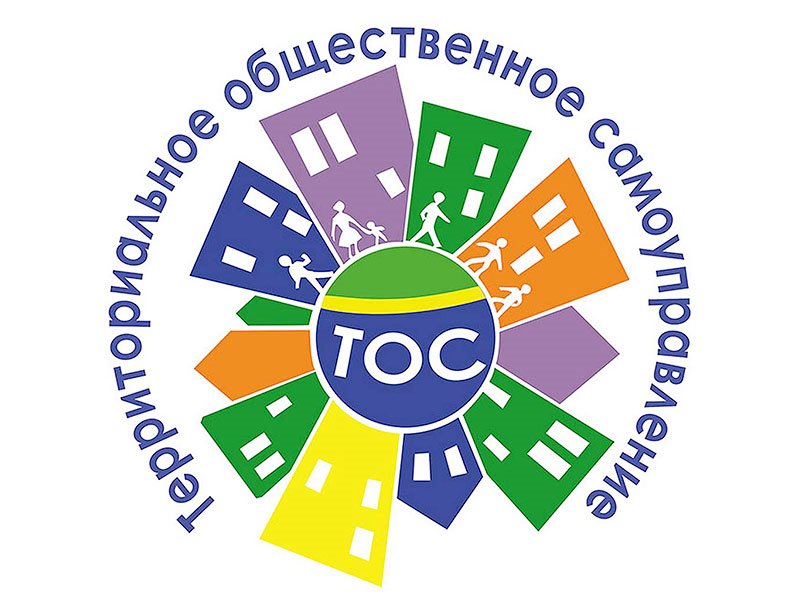 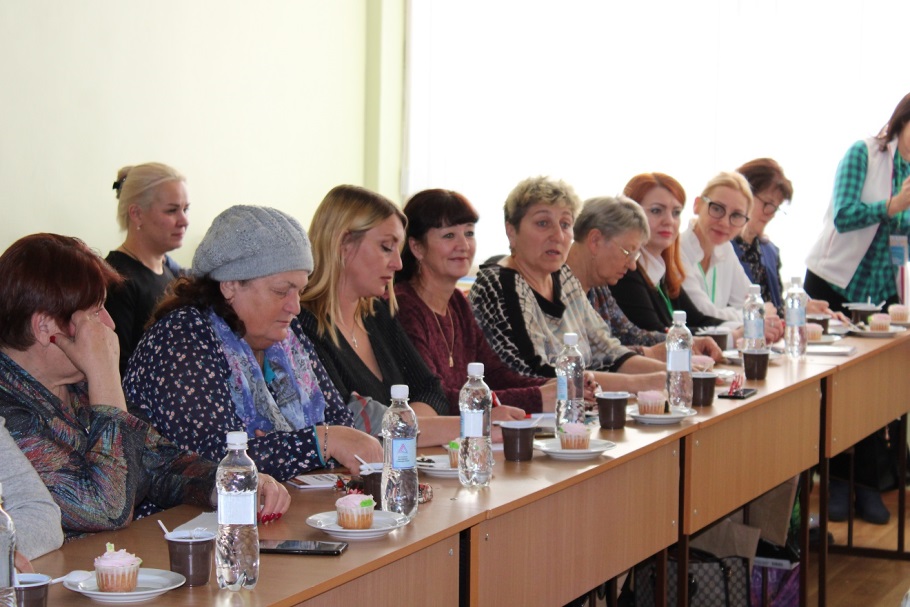 Взаимодействие ТОС с органами местного самоуправления
Ряд локальных актов закрепляет за городской администрацией важные обя­зательства по материально-техническому обеспечению деятельности ТОС:
Взаимодействие ТОС с органами местного самоуправления
К иным документально фиксируемым видам содействия, оказываемым ор­ганами местного самоуправления ТОС, относятся:
Система взаимоотношений между ТОС и депутатами должна выстраиваться на принципах социального партнерства, т. е. обеспечения баланса встречи интересов, предполагающего интенсивный обмен различными видами капитала. 
Депутаты должны иметь четкое понимание особенностей общественного самоуправления как социального института и стремиться инвестировать в его развитие свои ресурсы (организационные, временные, материальные) в обмен на политически поддержку. В свою очередь, ТОС могут рассматривать депутата как проводника их инициатив по решению проблем местного сообщества
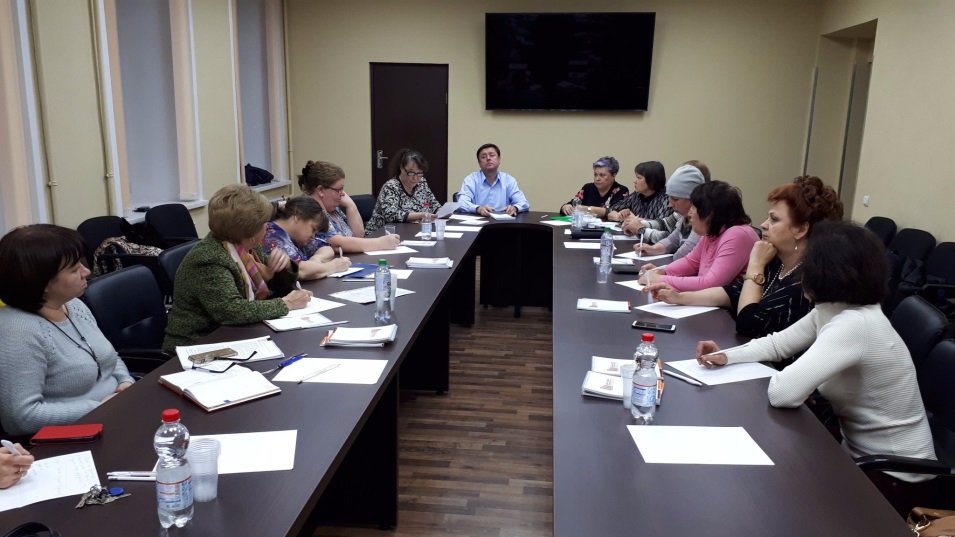 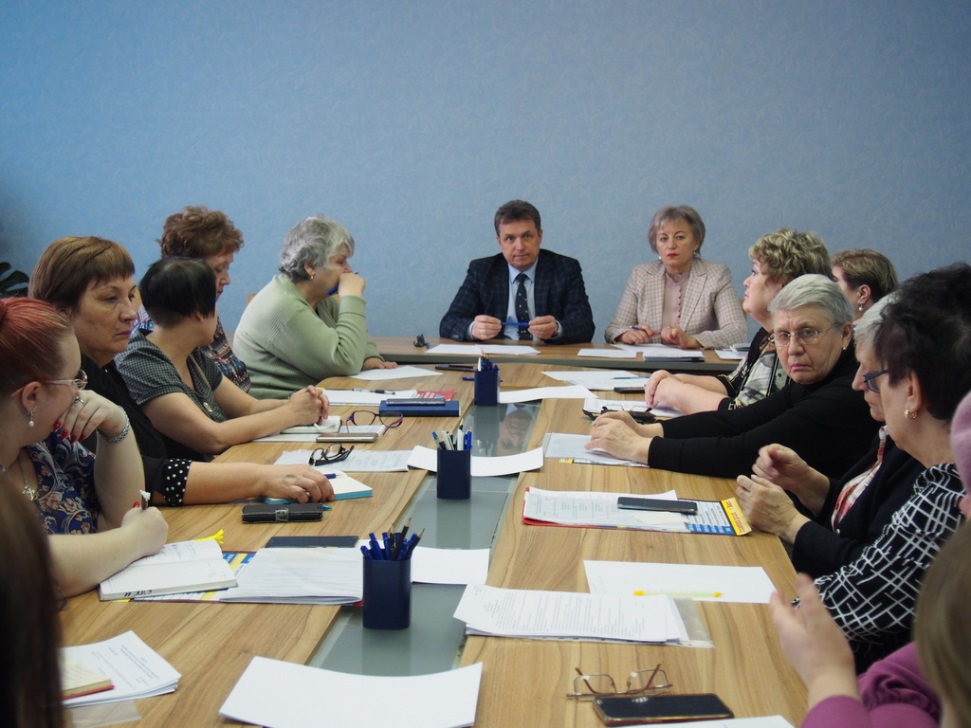 Спасибо за внимание!